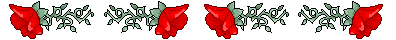 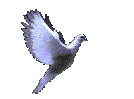 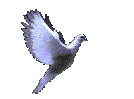 Сабақтың  тақырыбы:
1867-1868 жылдардағы 
Қазақстандағы реформалар
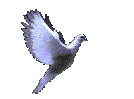 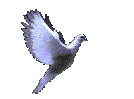 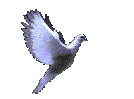 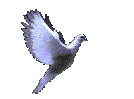 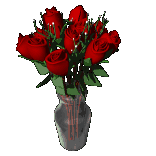 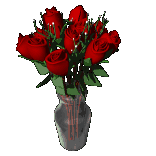 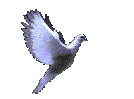 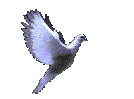 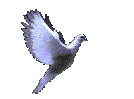 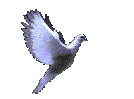 Тірек сөздер
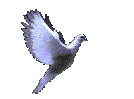 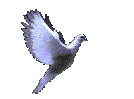 Империя
Отар
Жарғы
Реформа
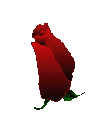 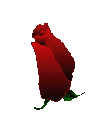 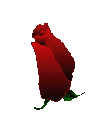 Сатылай талдау
Қазақстан
Нәтижесі
Мәні
Мақсаты
Реформа
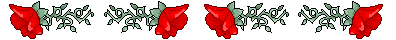 Ю
Ю
ю
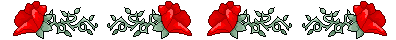 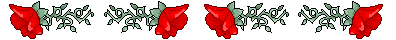 1822, 1824 жылдардағы Жарғы бойынша:
 

 Қылмыстық істер                        Талап ету                       Болыстық 
                                                                                                     басқармаға 
                                                                                                     шағым айту
 




Әскери сот комиссиясы                 Уездік сот                     Билер мен қазылар  
                                                                                                      соты
                          1867-1868 жылғы реформа бойынша
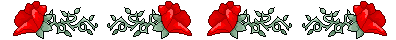 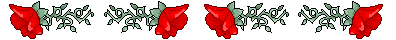 3. Басқару жүйесі:
1822,1824 жылдардағы Жарғы бойынша 4-сатылы: 1.Облыс- 3-8 округтен
                                                                                           2. Округ-15-20 болыстардан
                                                                                           3. Болыс-10-12 ауылдан
                                                                                           4. Ауыл- 50-70 шаңырақтан құралды.
1.Облысты -губернатор;
2.Округті -аға сұлтан мен 2 ресейлік кеңесші;
3.Болысты- болыс сұлтаны;
4.Ауылды- ауыл старшыны басқарды.
1867-1868 жылғы реформа бойынша 5-сатылы:   1.Генерал-губернаторлық
                                                                                        2. Облыс
                                                                                        3. Уезд
                                                                                        4. Болыс
                                                                                        5. Ауыл
1.Генерал-губернаторлықты- генерал-губернатор;
2. Облысты- әскери-губернатор;
3. Уезді- уезд басшылары;
4. Болысты- болыстар;
5. Ауылды- ауылнайлар басқарды.
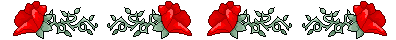 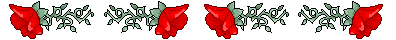 1867-1868 жылдардағы реформа бойынша Қазақ жерлерінің біріктірілуі
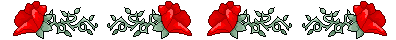 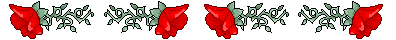 ІІ Александр патша:
1867 жылы 11 шілдеде- “Сырдария мен Жетісу облыстарын басқару туралы”,
1868 жылы 21 қазанда- “Орынбор мен Батыс Сібір генерал-губернаторлығындағы Дала облыстарын басқару туралы уақытша Ережені” бекітті.
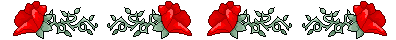